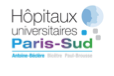 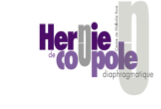 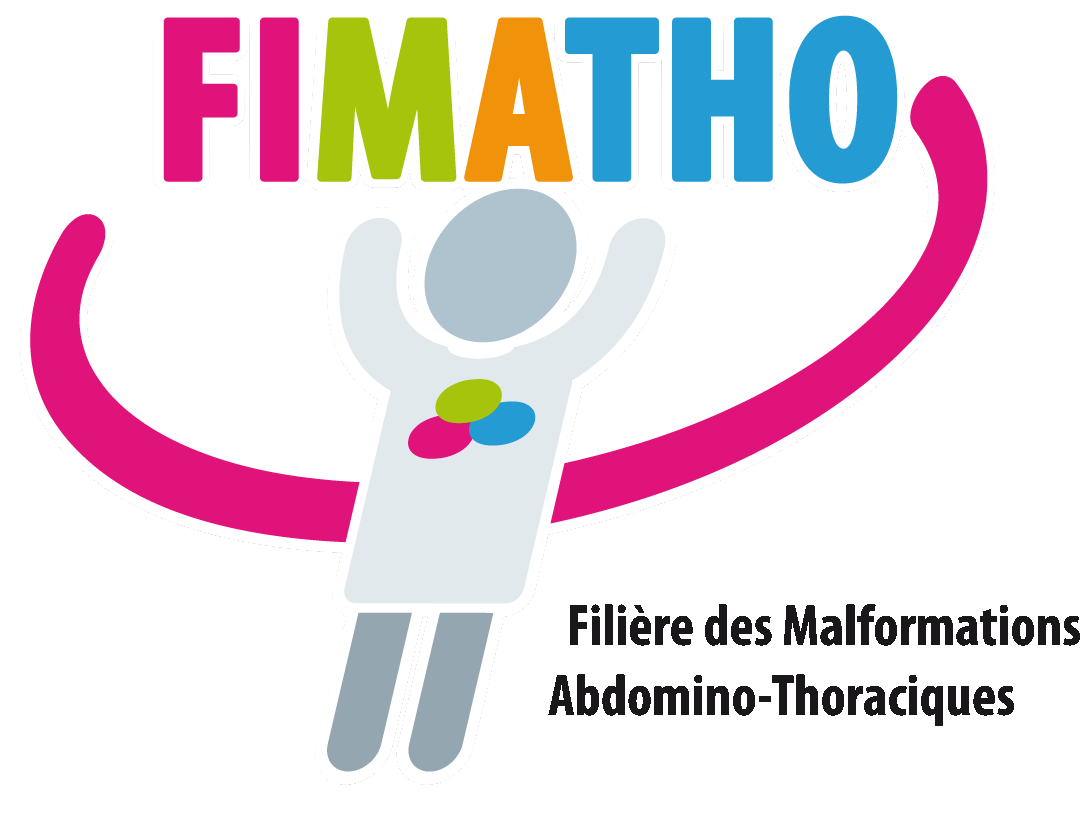 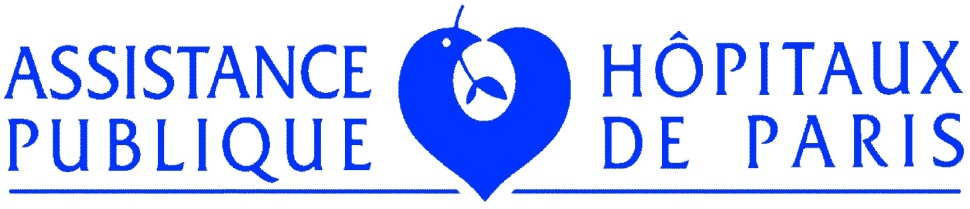 Facteurs prédictifs de RPM dans la technique FETO Anne Gaël Cordier, E Orain, A Letourneau, A Vivanti,	Alexandra Benachi Paris SaclayD Badr, J Jani Brugmann Hospital, BELGIUMD Basurto, F Russo, J Deprest Leuven Hospital, BELGIUME Eixarch, J Otano, O Gomez Barcelona Hospital, SPAINCF Peralta, Sao Paulo, BRAZIL
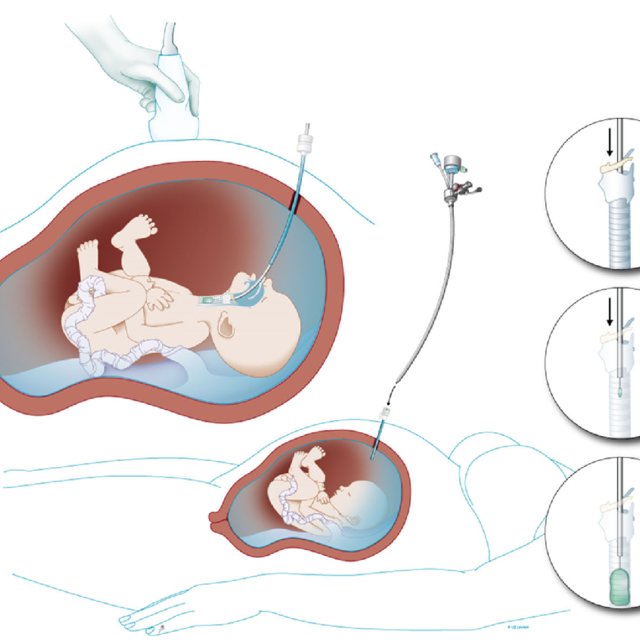 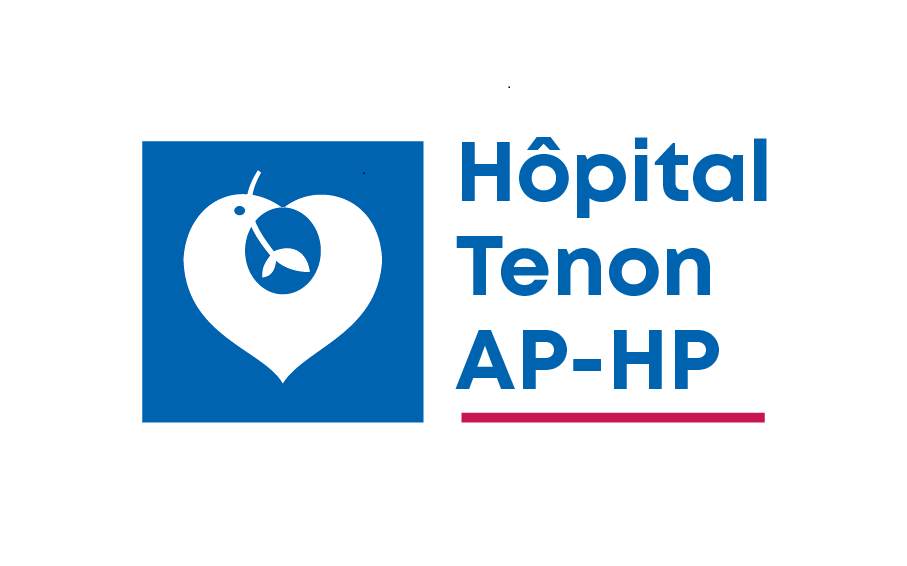 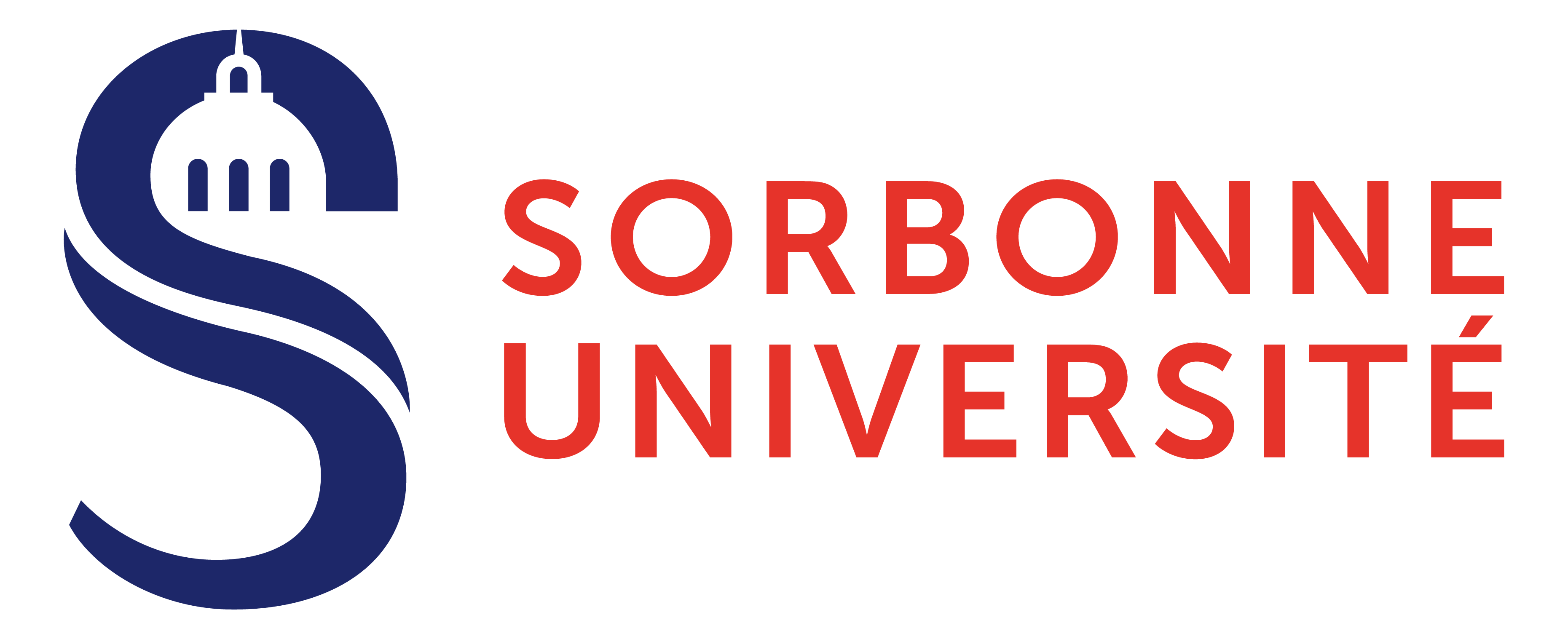 PSF 26 Janvier 2023
1
Complications spontanées des HCD
HCD associées à la prématurité même sans FETO : 26 - 30% 
o/e LHR facteur prédictif de prématurité
							Barbosa et al, BMC 2018
							Levison et al, J Pediatr Surg 2006
							Ali et al, J Pediatr surg 2013

HCD souvent associée à hydramnios  			Hedrick HL et al Semin Pediatr Surg 2013

La survie des nouveau nés prématurés avec HCD est diminuée. 38% <32SA, 54% <37SA, 73% à terme.
							Purisch SE et al, AJOG 2008
							Bouchghoul H et al, AJOG 2015
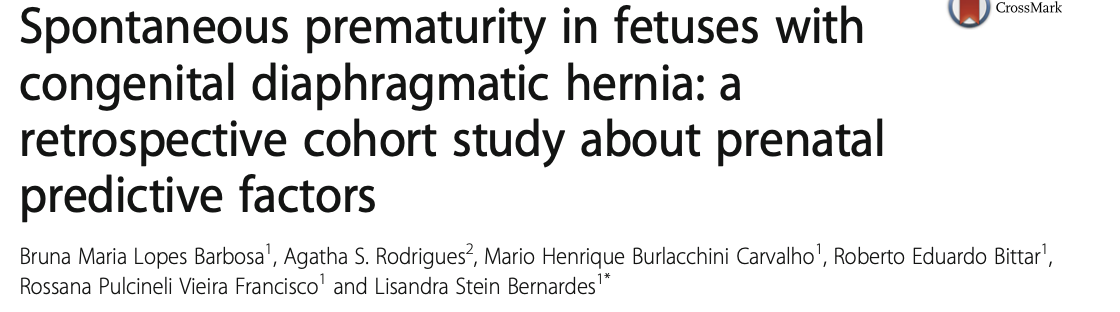 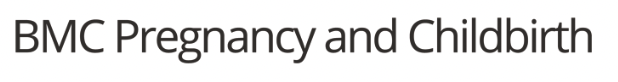 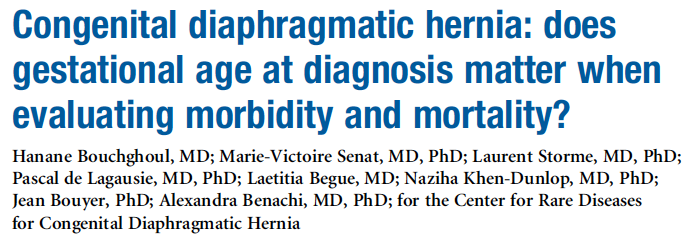 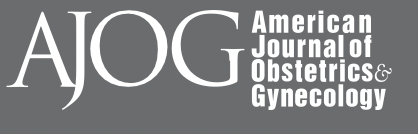 2
Chirurgie fœtale et RPM
La chirurgie foetale augmente dans le monde 

Complication principale : RPM et travail prématuré	
						Snowise S et al, Ultrasound Obstet Gynecol 2017
Facteurs prédictifs :
Séparation amnio-choriale

Diamètre instrument, nombre de trocards
									Beck et al, Fetal Diag Ther 2012

Nombre d’insertions, hydramnios, 6-15% de RPM dans les poses de drains		Picone et al, AJOG 2004

  Durée entre procedure et RPM prédit survie
									Ruegg L et al, JMFNM 2020

Age Gestationel à l’accouchement prédit survie
									Beck V et al, Fetal Diag Ther 2012
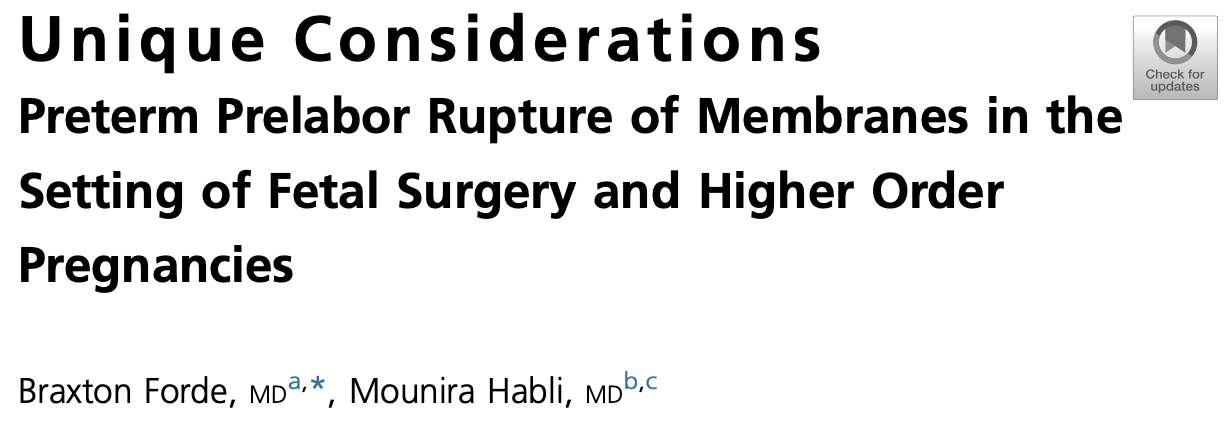 3
Chirurgie fœtale et RPM
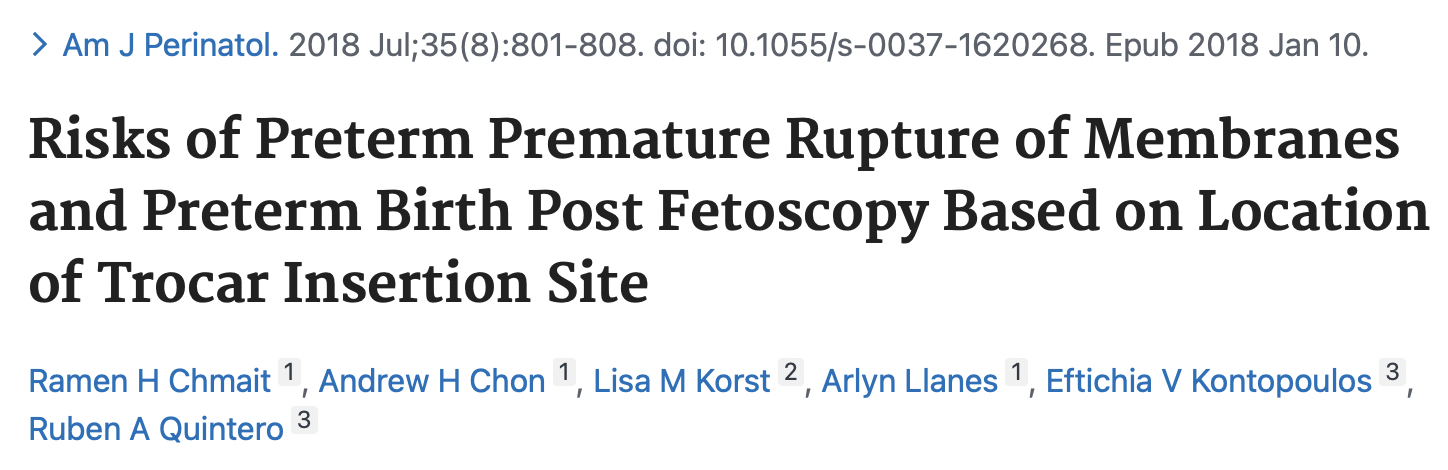 STT, 39% RPM moy 27 SA
						Snowise et al, Ultrasound 2017
						Forde et al, Obstet Gynecol 2020

Localisation du site d’insertion du trocard

743 patientes avec laser pour STT

Segment utérin inférieur RPM <21 jours   OR 2.33 p=0.02
Inférieur + bas : OR 6.66, p=0.0003

						Ramen, Quintero et al, Am J Perinatol 2018
4
HCD avec FETO et RPM
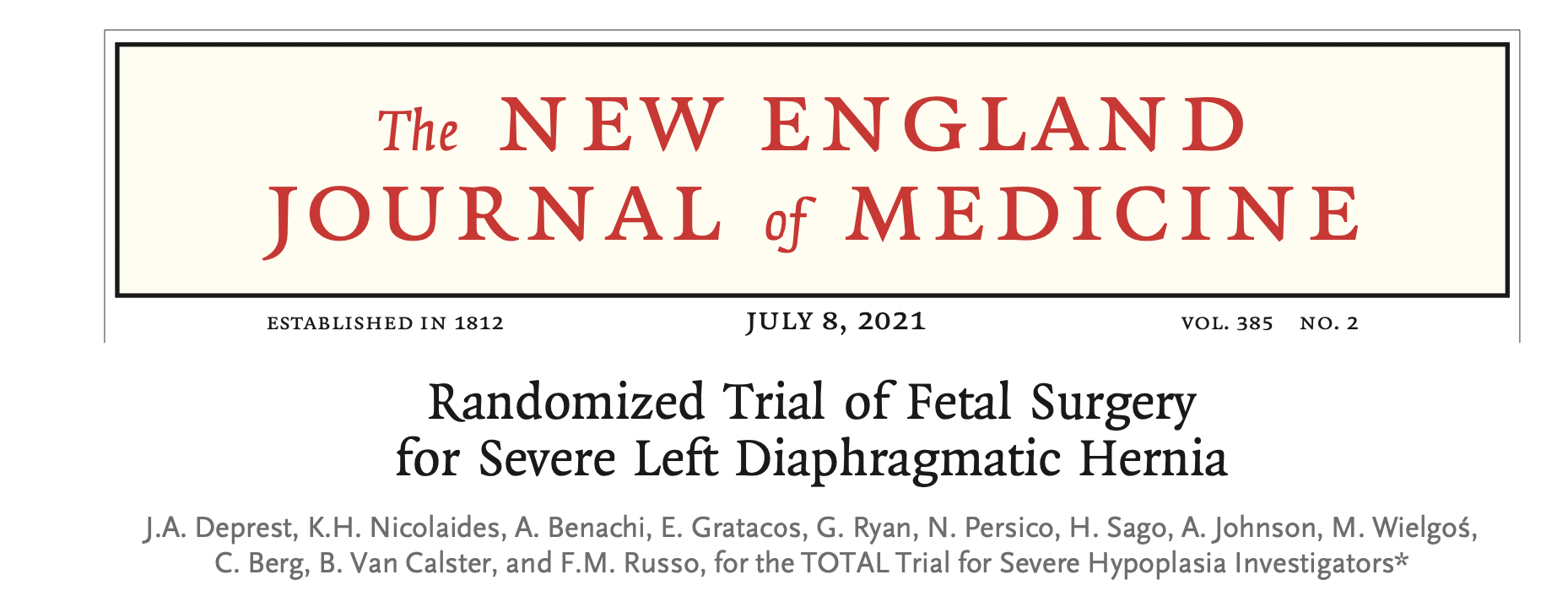 Risque de RPM est correlé à la durée opératoire p=0.02

Risque d’accouchement <34 SA x 5

	Jani J et al , Ultrasound Obstet Gynecol  2009
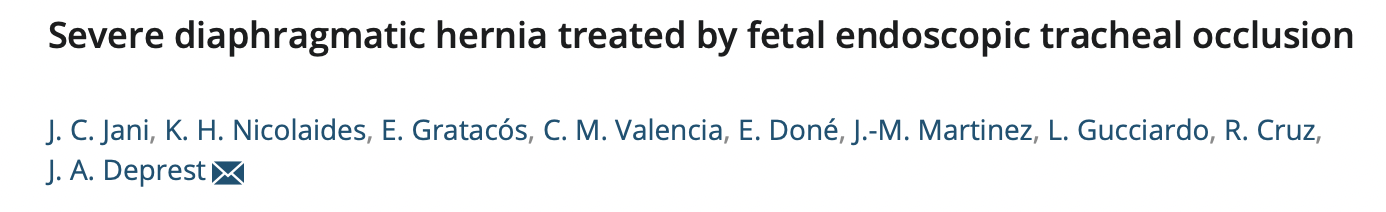 TOTAL TRIAL:

HCD sévères : LHR o/e <25%

RPM 47% vs 11% 		RR 4.51 1.83-11.9 
Prématurité 75% vs 29% 	RR 2.59 1.59-4.52 

HCD modérées : LHR o/e 25-45%

RPM 44% vs 12% 		RR 3.79 2.13-6.99 
Prématurité 64% vs 22% 	RR 2.86 1.94-4.34
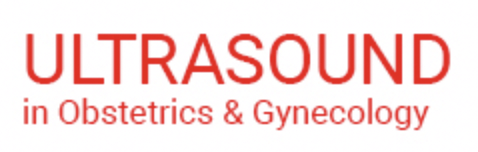 HCD sévères :
Survie 15%
Avec FETO 40%, OR 3.78
5
Objectifs
Evaluer les facteurs prédictifs de RPM avant le retrait du ballon
Evaluer si la localisation du point d’insertion du trocard, au dessus ou en dessous de l’ombilic, était associé avec la RPM

Critère de jugement principal : RPM avant le retrait du ballon 
(Eviter l’impact de la 2ème procédure)
Etude rétrospective
Paris Saclay, Leuven, Barcelona, Brussels, Sao Paulo
Janvier 2009- Janvier 2021
Critères d’inclusion :
HCD isolée
LHR o/a mesuré
Procédure de pose du ballon 27SA – 29+6SA ou 30SA - 31+6SA
6
Flowchart
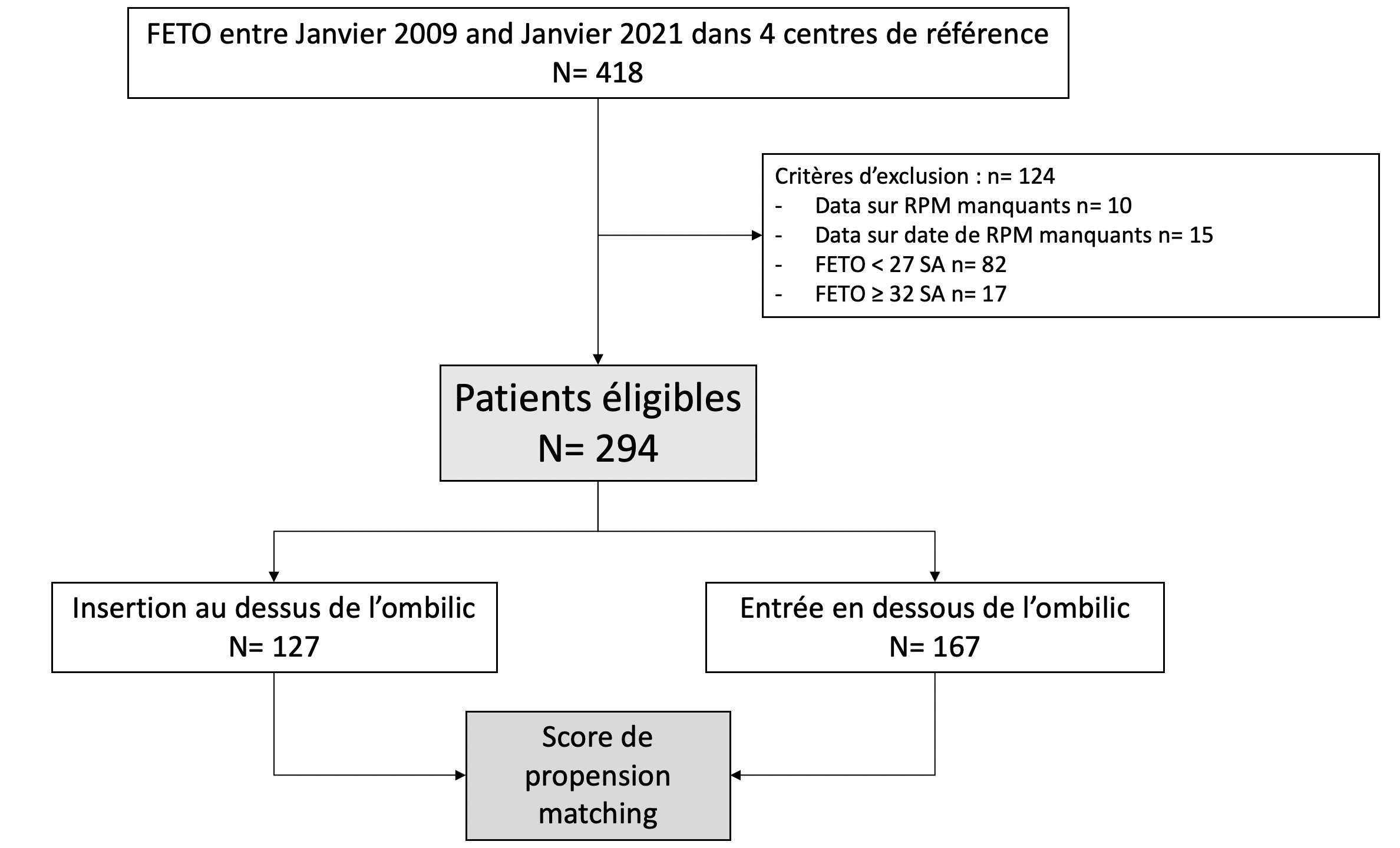 7
Répartition des variables en fonction des centres
8
Avant matching
N = 294 HCD avec FETO/PLUG
9
Diagramme des standardized mean difference (SMD) pour les covariables inclues dans le score de propension
Abbreviations: BMI: body mass index; CDH: congenital diaphragmatic hernia; FETO: fetoscopic endoluminal tracheal occlusion; GA: gestational age; LHR: lung-to-head ratio; Log: logarithm; PROM: premature rupture of membranes; ROM: rupture of membranes; WG: weeks of gestation.
10
Courbe d’incidence de RPM ajustée avant retrait du ballon
EN DESSOUS de l’OMBILIC

AU DESSUS de l’OMBILIC
Adjusted hazard ratio: 1.56 (95%CI: 0.95-2.55), p=0.080.
11
Facteurs prédictifs de RPM avant le retrait du ballon
Non significatif :

Nécessité de VME
Longueur du col
Localisation de l’insertion du trocard p=0.391
			> Mais OR 1.56 [0.89-2.74], p=0.120 

Significatif :

Durée de procédure OR 1.03 1-1.05
Augmentation significative du risque de RPM avec la durée de la procedure FETO
12
Conclusion
Age gestationnel à l’accouchement impacte la survie des nouveau nés avec HCD

Le risque spontané de RPM des HCD est augmenté par la FETO


La localisation de l’insertion du foetoscope pendant la FETO n’impacte pas significativement le risque de RPM avant le retrait du ballon (nécessité de 800 procédures)

Un des facteurs prédictifs reste la durée de la procédure >> Optimiser la position du fœtus et la facilité d’insertion (VME si nécessaire)

Optimiser le terme de la FETO pour limiter la prématurité induite
13
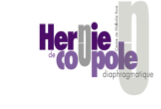 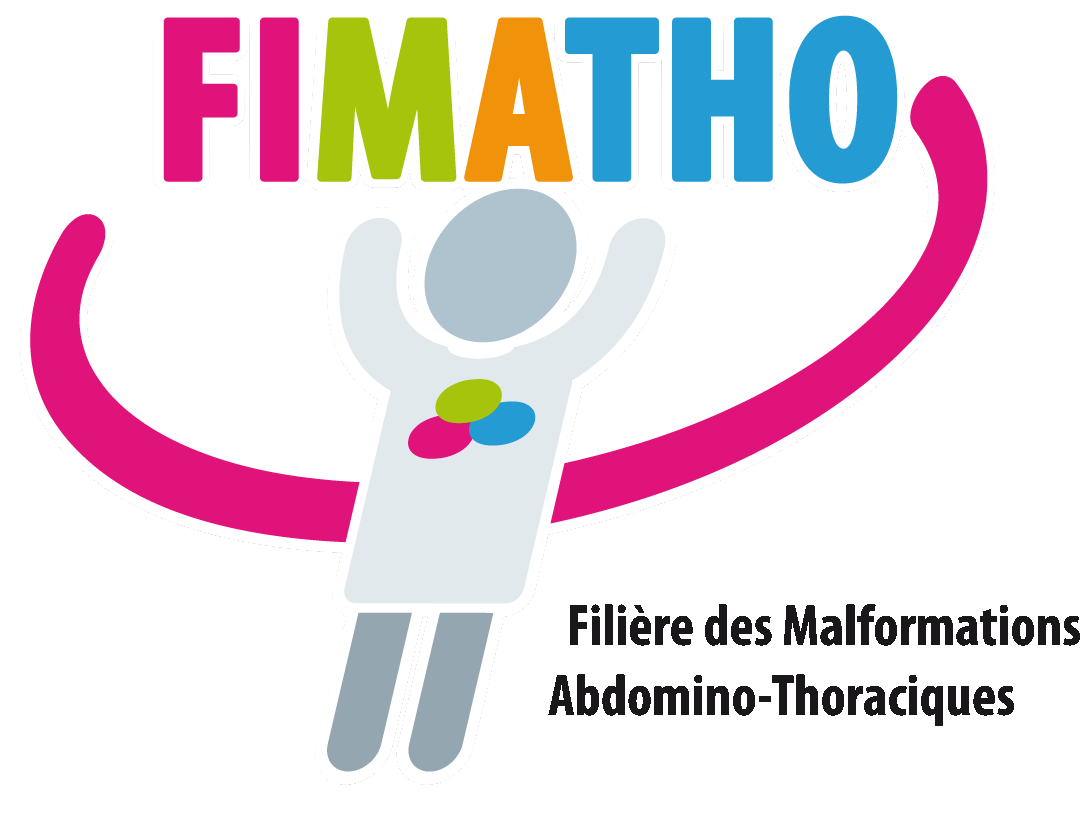 Remerciements
Hôpital Antoine Béclère
Alexandra Benachi
Alexandra Letourneau
Julien Saada
Alexandre Vivanti
Grégoire Dumery
Hôpital Brugmann, Belgique
Dominique Badr
Jacques Jani 

Hôpital Leuven BelgiqueDavid Basurto
Francesca Russo
Jan Deprest
Hôpital Barcelone , EspagneElisenda Eixarch 
Juan Otano 
Olga Gomez
Hôpital Sao Paulo, Brazil
CF Peralta
14